Тема урока: «Отработать навык написания сочинения – рассуждения в рамках подготовки к ОГЭ по русскому языку»
Цель урока: написание модели сочинения по критериям и клише
Задачи: обучение умению самостоятельно создавать собственное высказывание
формирование умения анализировать исходный текст выделять главное
обобщать и делать выводы
отбирать материал для собственного текста
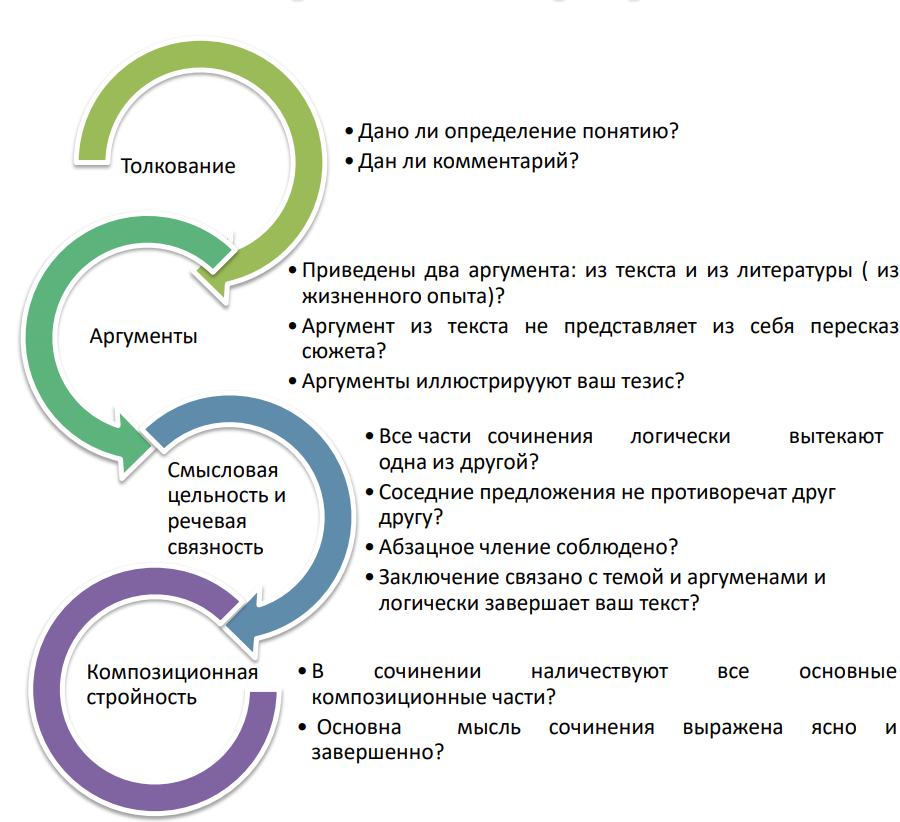 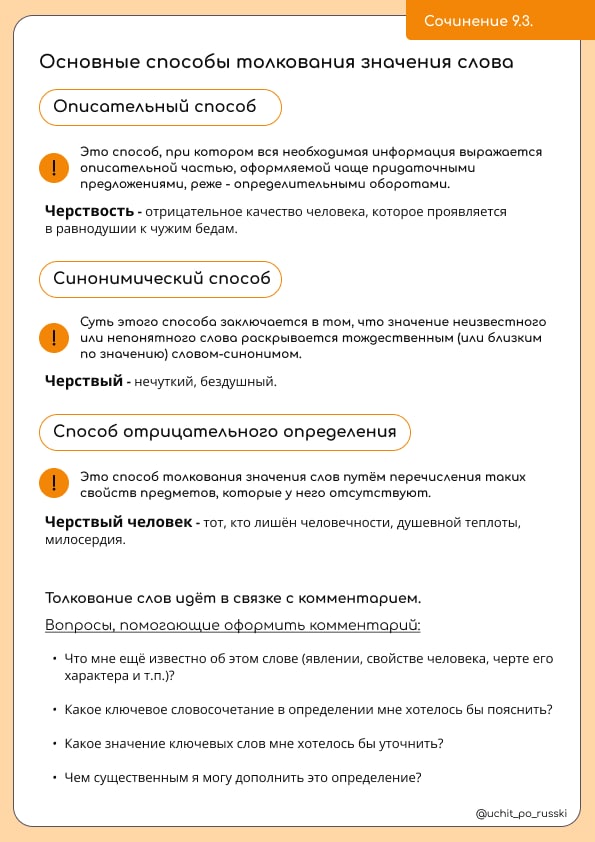 Домашнее задание:
1.Написать в тетради готовое сочинение, по данной теме (за основу взять составленную модель на уроке).
2.Найти среди изложений текст (тексты) с данным понятием.
3.По желанию: написать сочинение – рассуждение (небольшое) «Добрый ли я человек?»
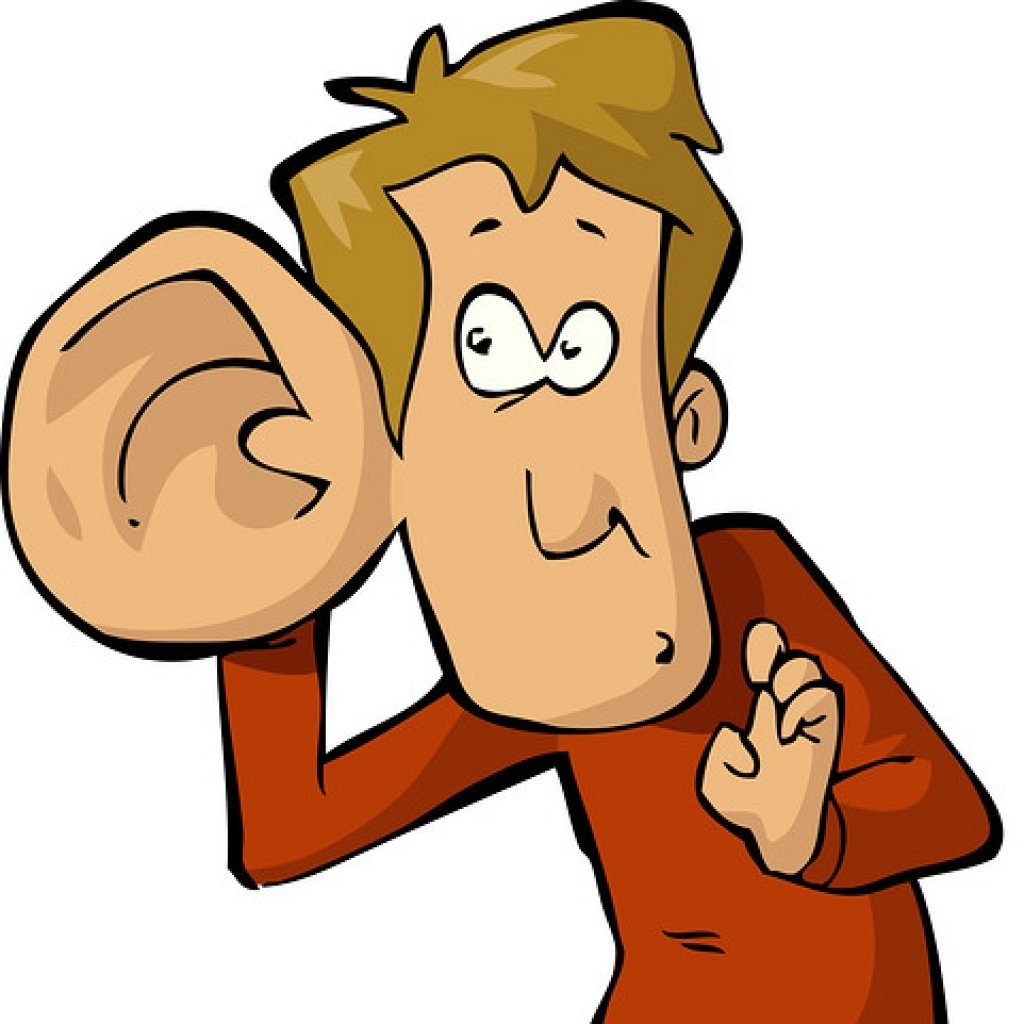 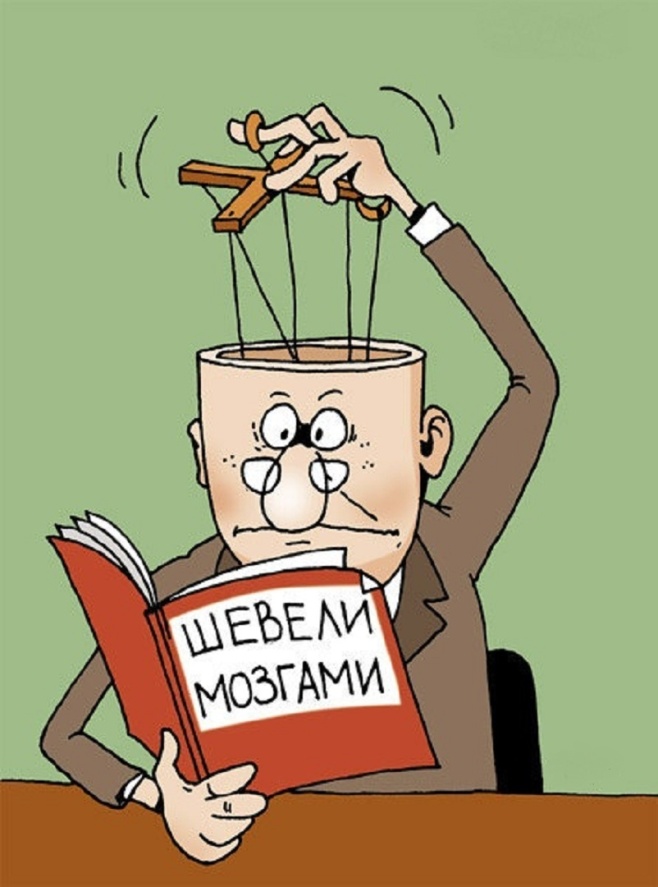 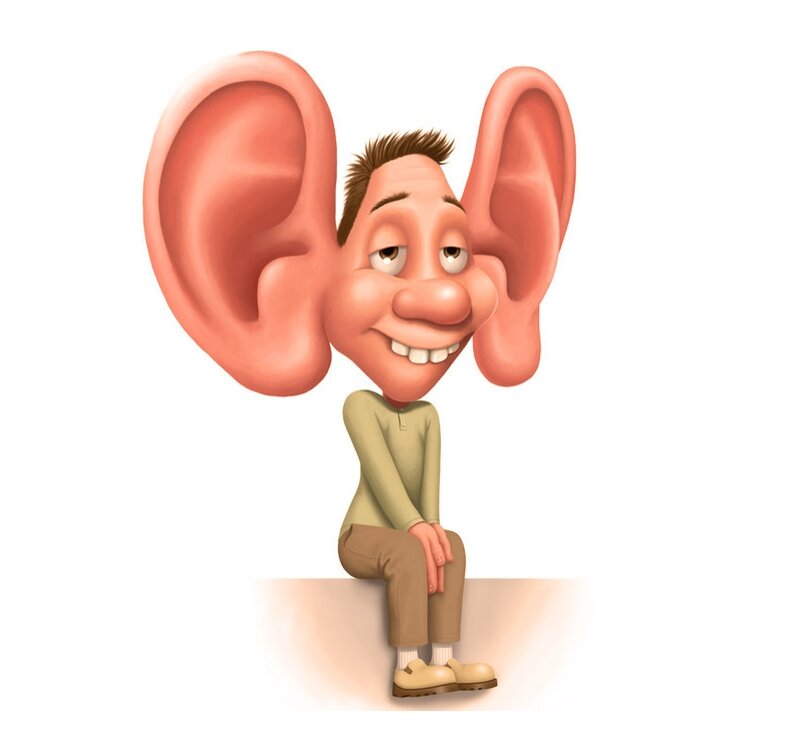